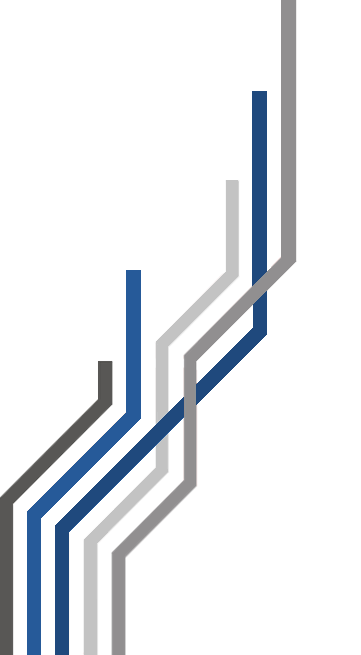 Mineola, Texas
Audit Presentation
September 30, 2019
Presented By: Jon Watson, CPA
August 24, 2020
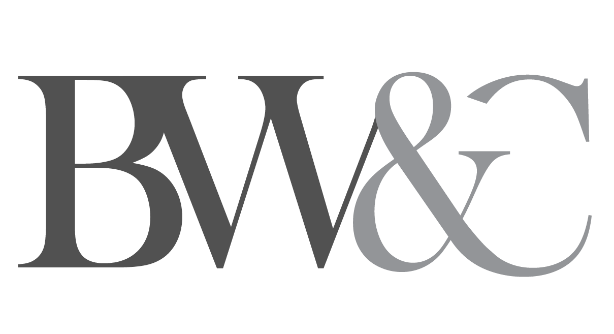 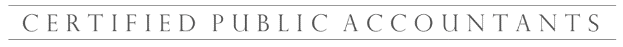 OVERVIEW OF THE AUDIT PROCESS
Audit Process: 3 stages (Planning, Fieldwork, Conclusion & Reporting)
The audit was performed in accordance with Generally Accepted Auditing Standards (GAAS)

PLANNING

The audit process was a risk-based approach in which we focused our procedures on those areas most susceptible to risk of error or fraud.

FIELDWORK

Agree balances to underlying reports, and perform testing to assure those balances are materially accurate.

CONCLUSION & REPORTING

Evaluate results. Prepare report and required communications.
COMPONENTS OF THE 
ANNUAL FINANCIAL REPORT
Auditor’s Opinion
 Management’s Discussion and Analysis
 Basic Financial Statements
 Government-Wide Statements
 Fund Level Statements
 Notes to the Financial Statements
 Required Supplementary Information
Budget to Actual Schedules
Pension Schedule (TMRS)   
OPEB Liability schedule 
 Other Supplementary Information
Combining Statements for nonmajor funds
INDEPENDENT AUDITOR’S REPORT
REFERENCE AFR – PAGE 3
Four possible outcomes
-Unmodified 
	-Modified
	-Disclaimed
	-Adverse
The City received an unmodified opinion
 Highest level of assurance
FINANCIAL HIGHLIGHTS
REFERENCE AFR – PAGES 20, 23, 24, 26, 27
Total assets exceeded total liabilities by $15,521,530. 

City's governmental funds reported a combined ending fund balance of $1,335,813 an increase of $100,628.

Unassigned fund balance in the general fund was $1,155,883 or 25% of annual general fund expenditures. It was 22% at the end of last year.

The City had an overall increase in net position of $862,556 for the year.
City Revenues – Governmental Activities
GOVERNMENTAL ACTIVITIES – YEAR ENDING 9/30/19 - REFERENCE AFR  PAGE 12
Total governmental revenues were $5,102,031; last year was $5,559,626.
Total sales taxes were 29%; $1,487,910; last year was 25%; $1,365,829.
Total property taxes were 29%; $1,450,984; last year was 25%; $1,398,753.
Charges for services were 22%; $1,142,444; last year was 21%; $1,180,327.
Grants and contributions were 11%; $543,040; last year was 20%; $1,128,508.
City Expenses – Governmental Activities
GOVERNMENTAL ACTIVITIES – YEAR ENDING 9/30/19 - REFERENCE AFR  PAGE 12
Total governmental expenses were $5,020,189; last year was $5,158,008.
The largest expenses were:
Public safety at 42%; $2,085,694; last year was 43%; $2,194,890.
General government at 19%; $949,637; last year was 19%; $997,726.
Solid waste at 10%; $519,557; last year was 9%; $485,107.
Public works at 18%; $923,115; last year was 17%; $881,944.
STATEMENT OF REVENUES, EXPENDITURES & CHANGES IN FUND BALANCE
GOVERNMENTAL FUNDS – YEAR ENDING 9/30/19 - REFERENCE AFR  PAGES 26 & 27
SCHEDULE OF REVENUES, EXPENDITURES & CHANGES IN FUND BALANCE (Budget & Actual)
GENERAL FUND – YEAR ENDING 9/30/19 - REFERENCE AFR  PAGE 71
STATEMENT OF REVENUES, EXPENSES & CHANGES IN NET POSITION
PROPRIETARY FUNDS – YEAR ENDING 9/30/19 - REFERENCE AFR  PAGE 31
SCHEDULE OF CHANGES IN NET PENSION LIABILITY AND RELATED RATIOS - TMRS
YEARS ENDING 12/31 - REFERENCE AFR  PAGES 72 & 73
The City’s current funded ratio is 99%. Prior year was 110%. Average funding level for 2018 was 72.6% per a study by NCPERS. Average pension investment return assumption was 7.34%. TMRS uses 6.75%

The City’s contribution rates for three years (2019—2017) were 4.37%, 4.46%, 4.56%
CONCLUSION
Other Reports and Questions
Presented By: Jon Watson, CPA
August 24, 2020